«Моя профессия – электрик».
Введение в специальность
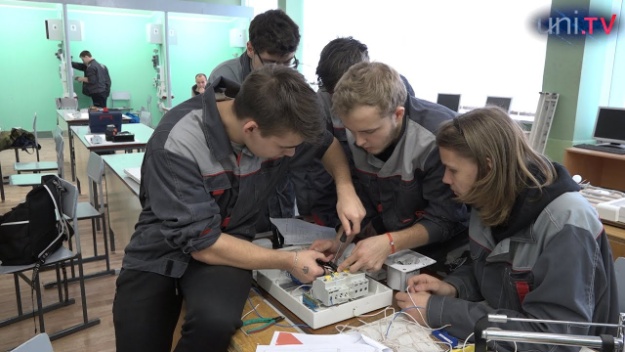 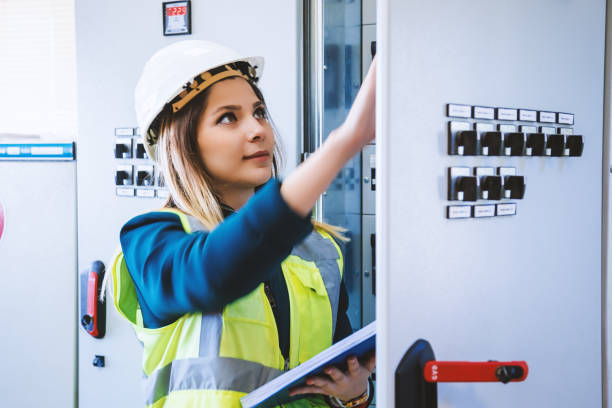 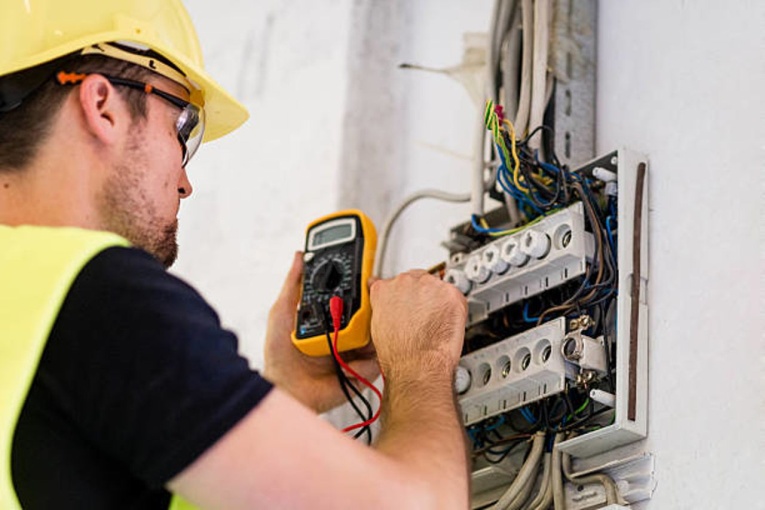 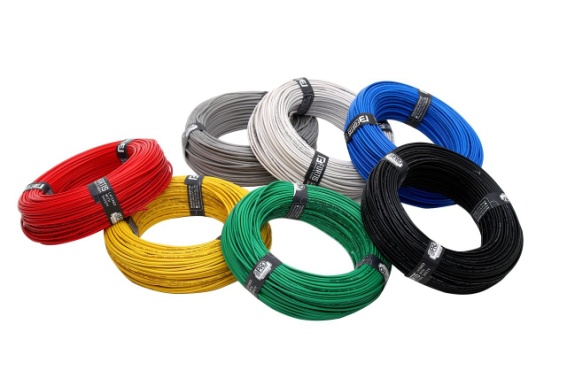 Как все начиналось…
Таинственные природные явления и взаимодействия тел, давали пищудля   размышлений философам-материалистам и учёным.
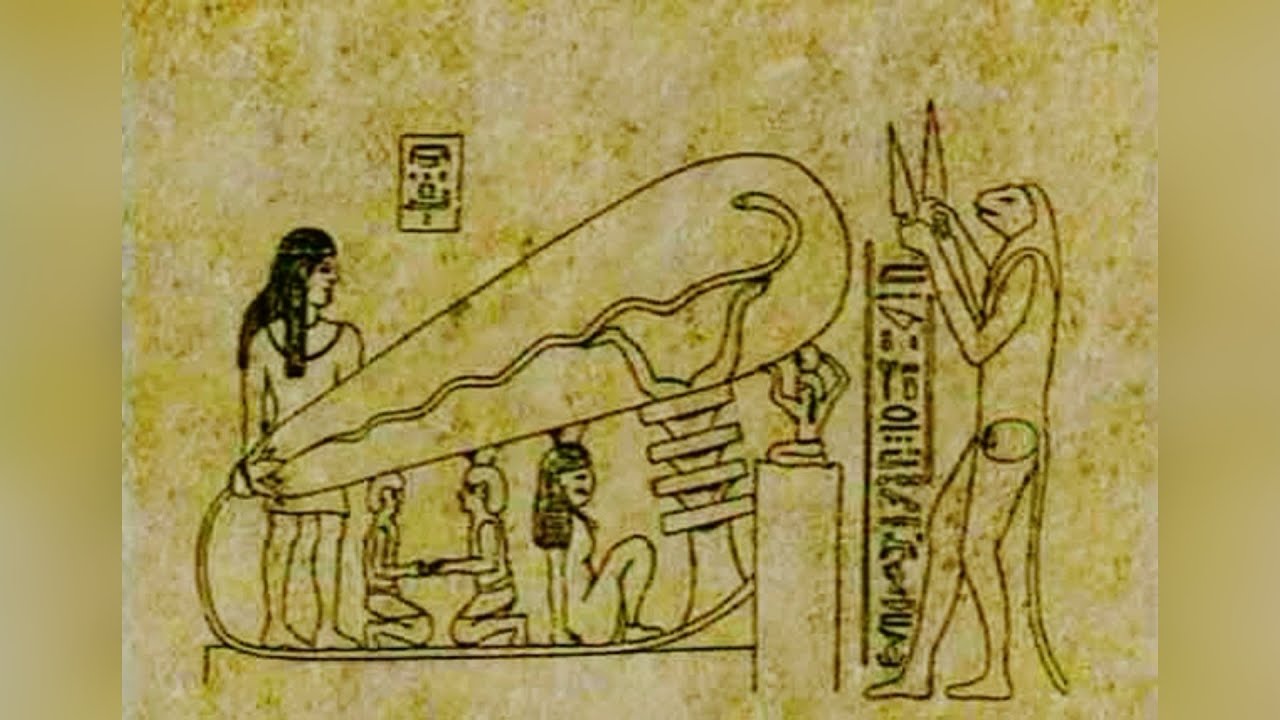 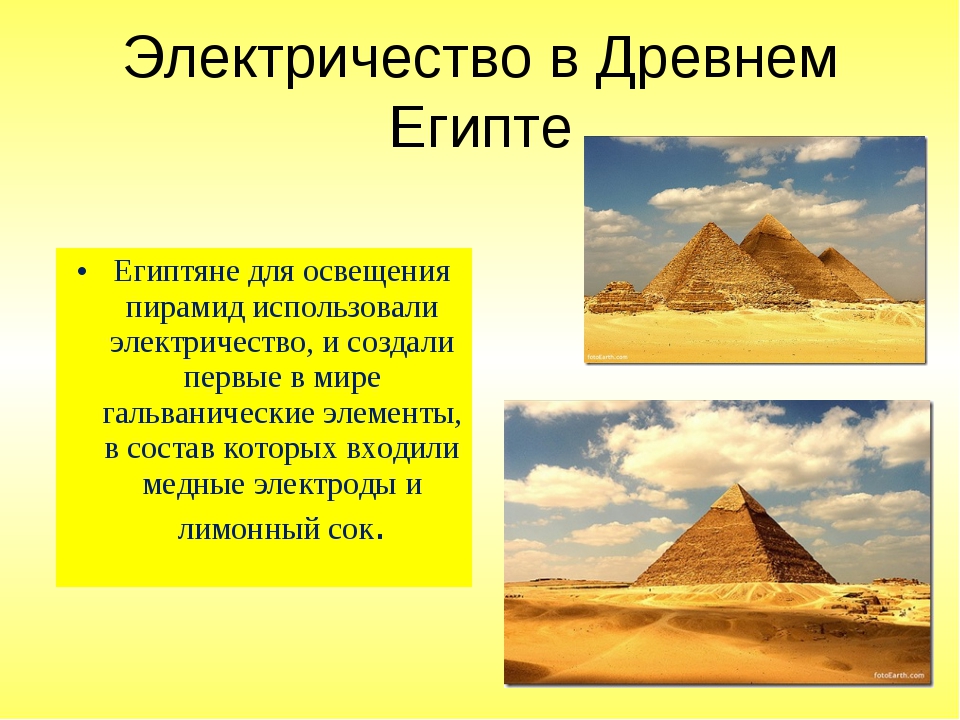 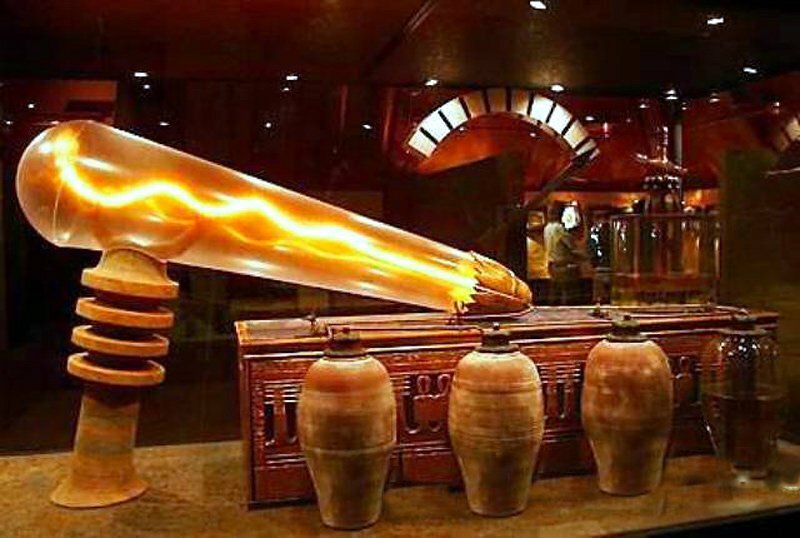 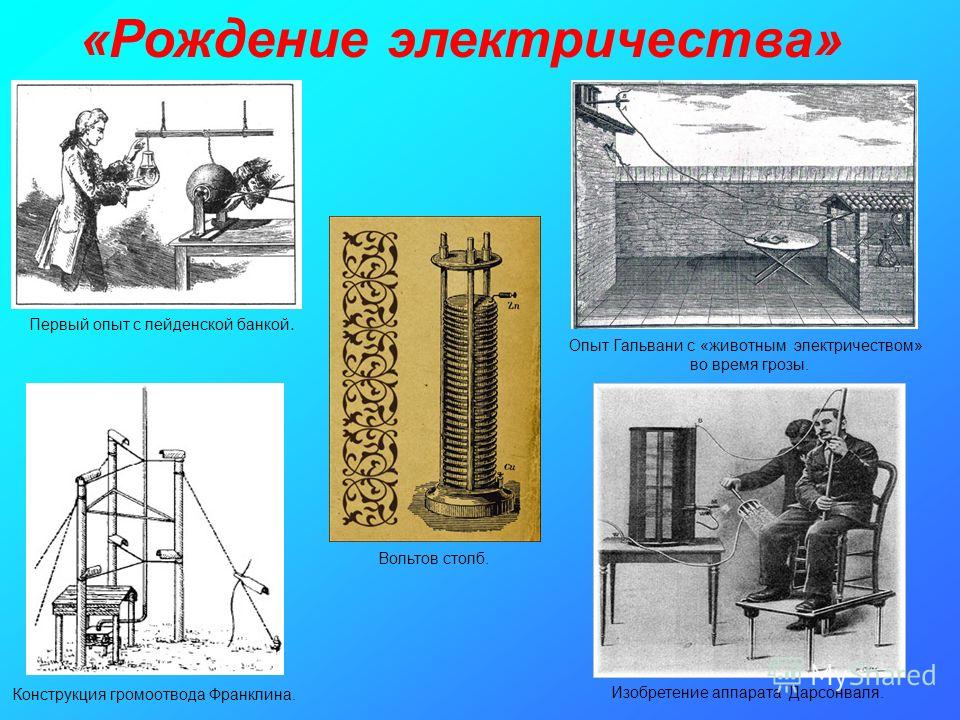 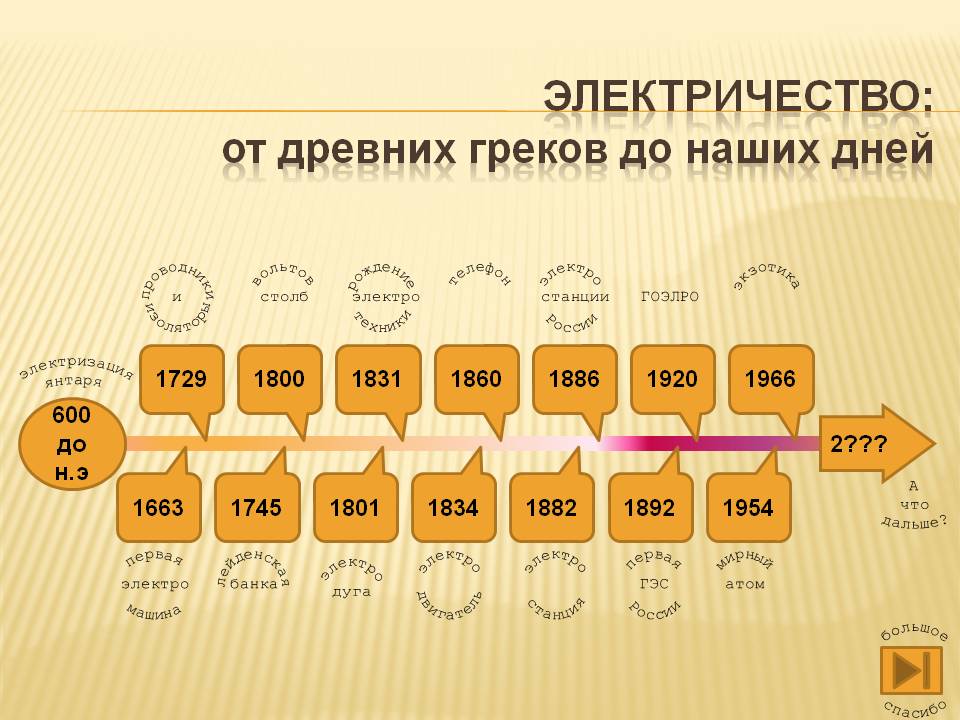 Как же жил-то человекБез электро в первый век?
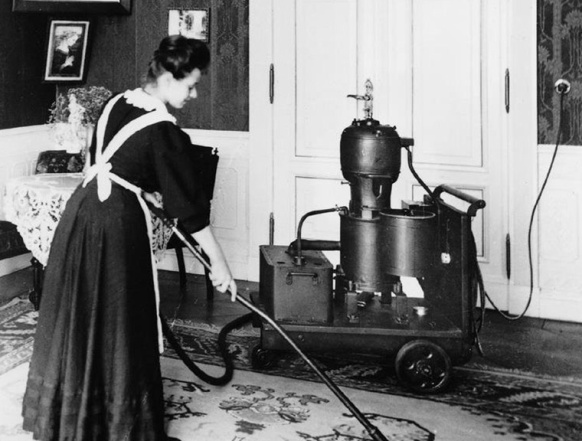 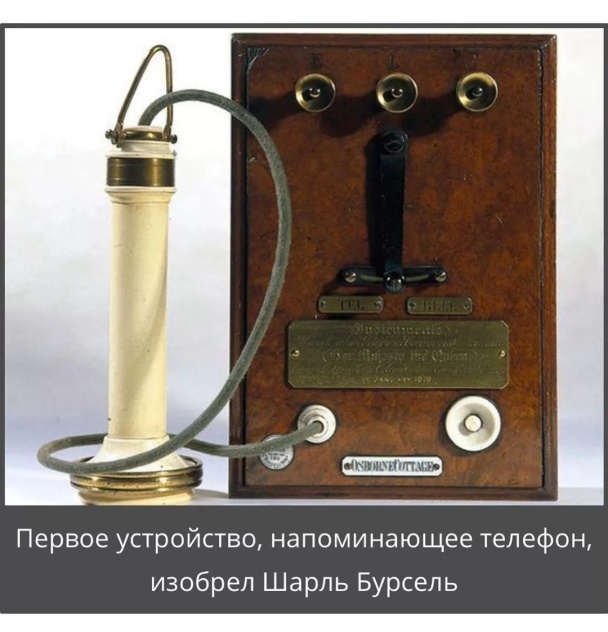 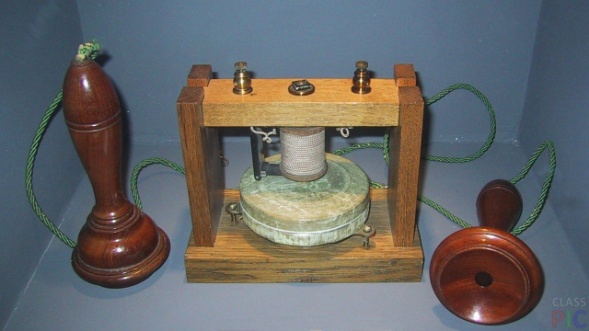 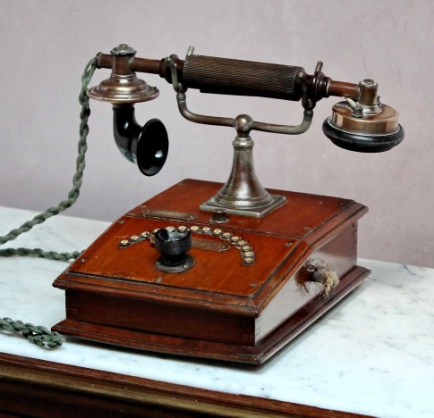 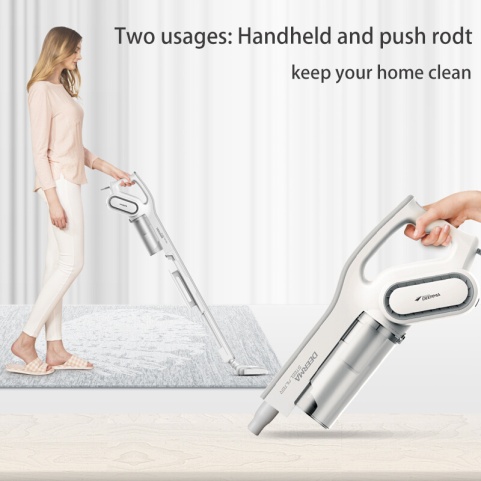 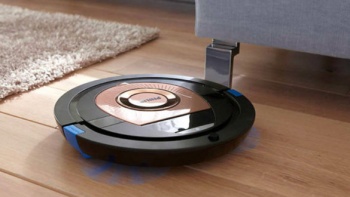 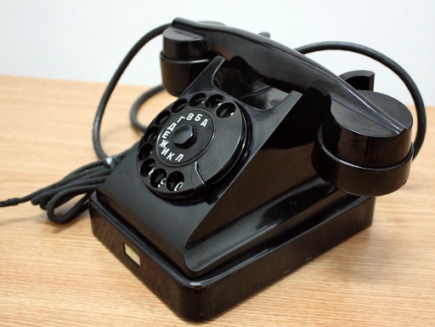 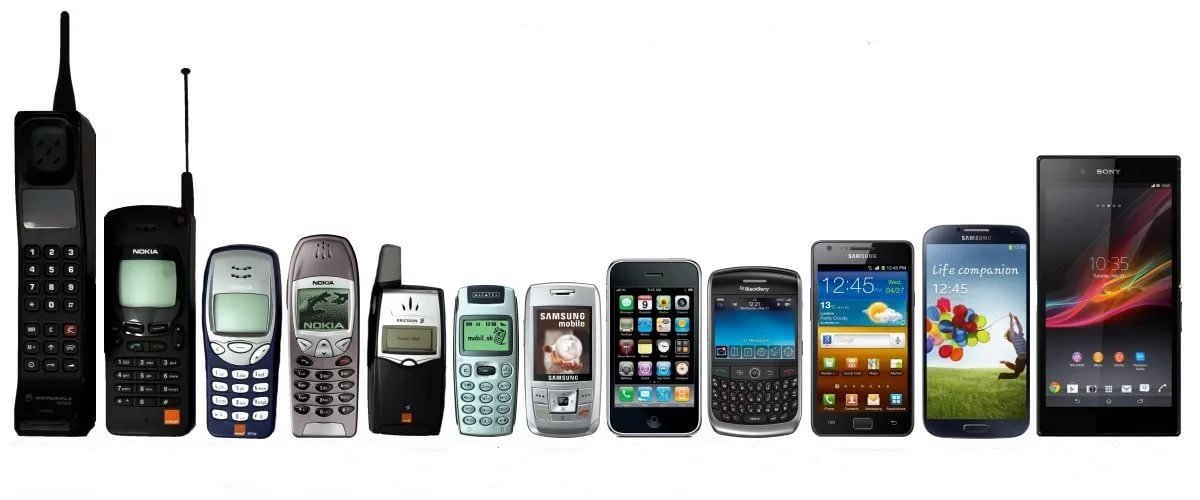 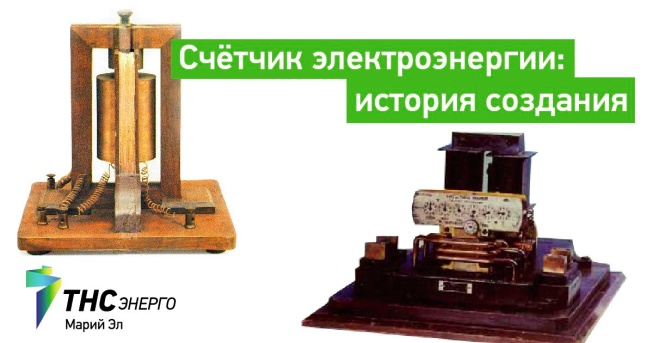 Электричество - наука хорошего контакта.
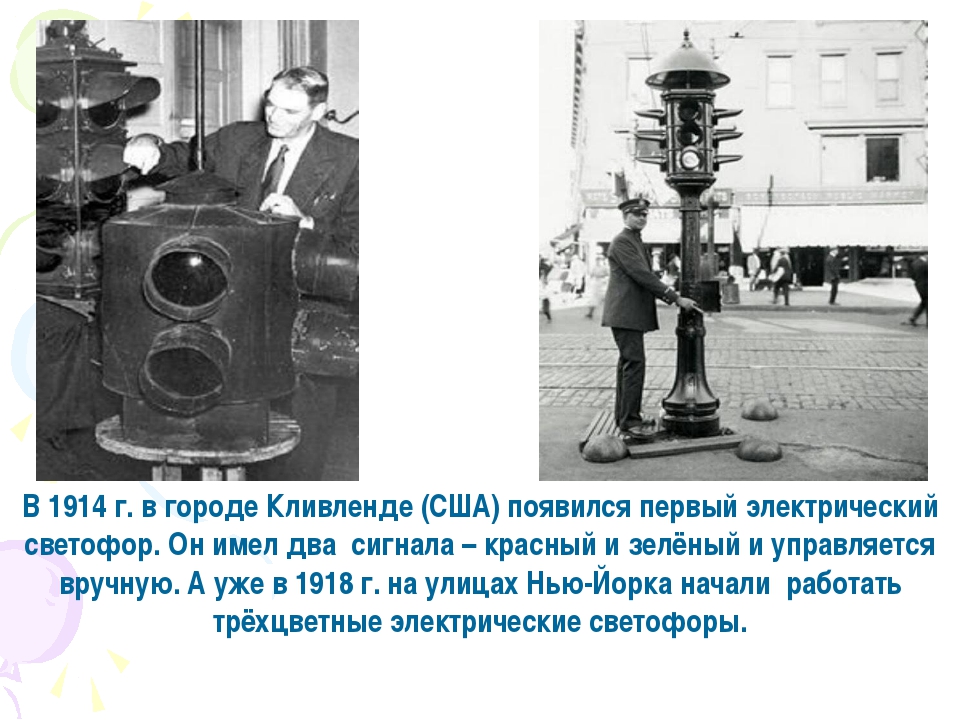 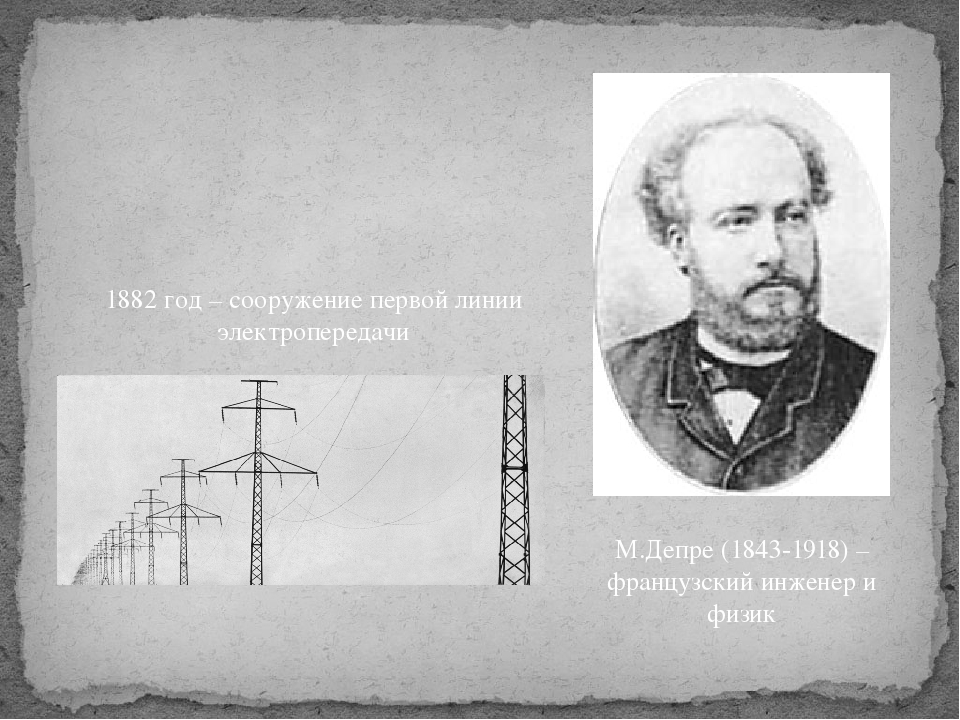 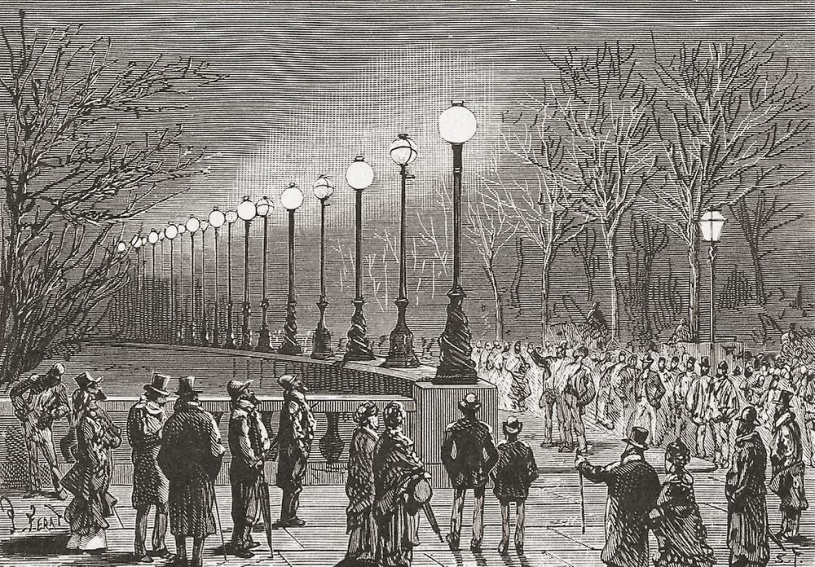 Первая улица освещенная электричеством 1879г. в Англии
Открытие электричества в нашей стране.
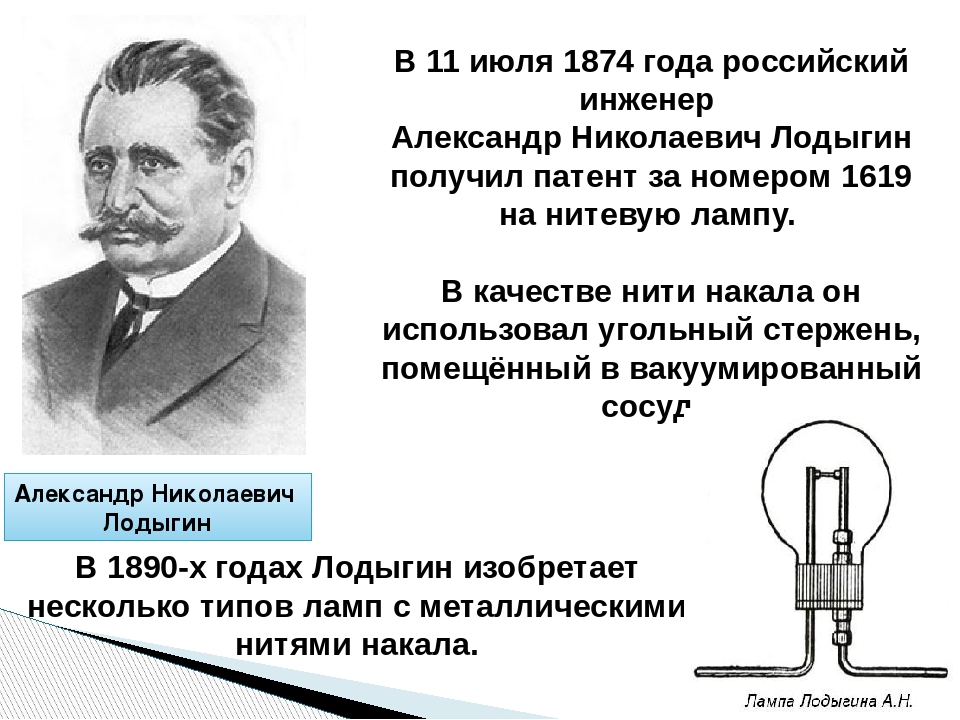 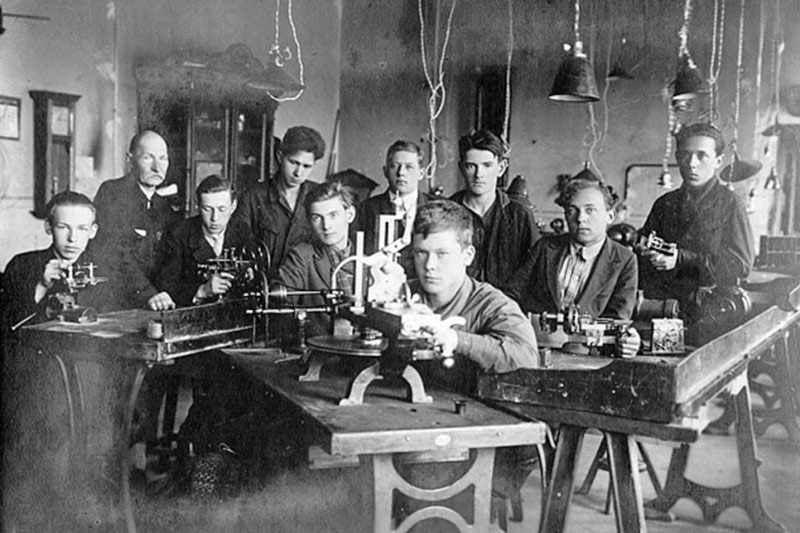 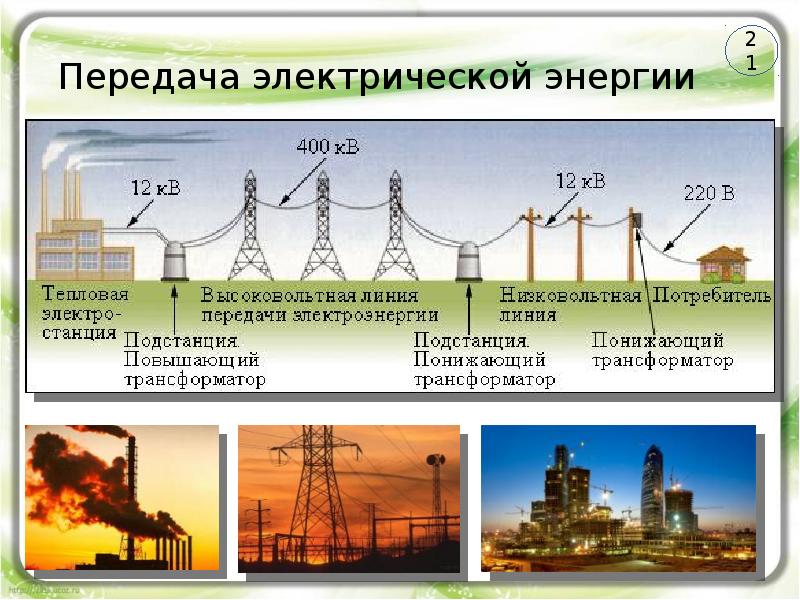 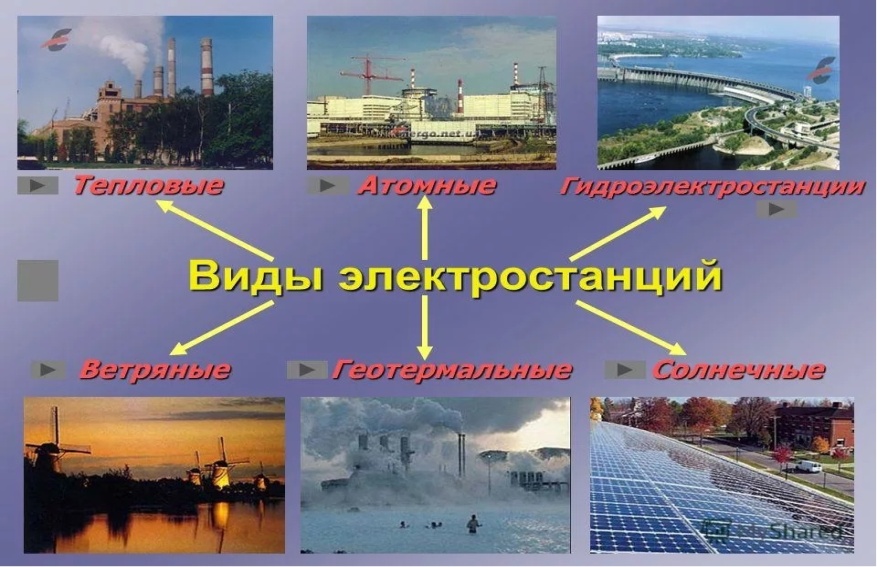 История специальности в колледже
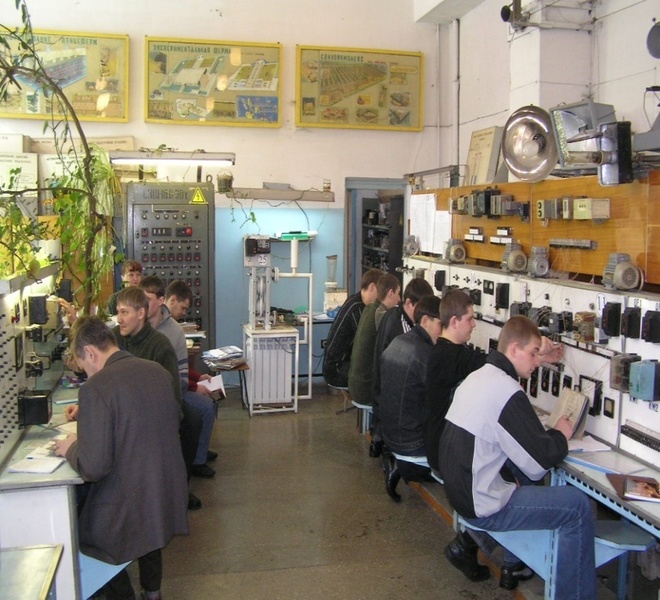 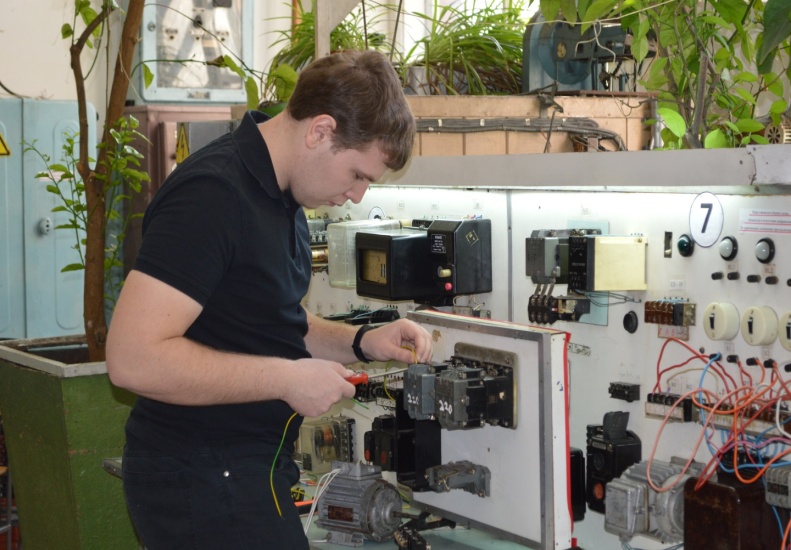 26 марта 1951 года был издан приказ №177 Министерства сельского хозяйства РСФСР об образовании техникума механизации и электрификации сельского хозяйства в городе Минусинске в целях подготовки кадров для села.
Вы выбрали профессию электрика, помните, в учебном заведении от вас потребуется отличное знание наук.
Инженерная графика;
Монтаж, наладка и эксплуатация электрооборудования сельхозпредприятий;
Системы автоматизации сельхозпредприятий;
Монтаж воздушных линий электропередач и трансформаторных подстанций;
Эксплуатация систем электроснабжения;
Эксплуатация и ремонт электротехнических изделий;
Техническое обслуживание и ремонт автоматизированных систем 
И другие…
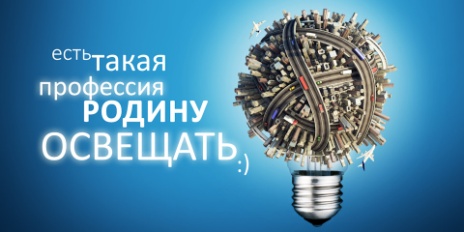 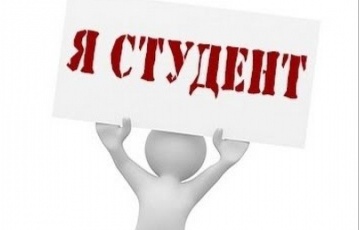 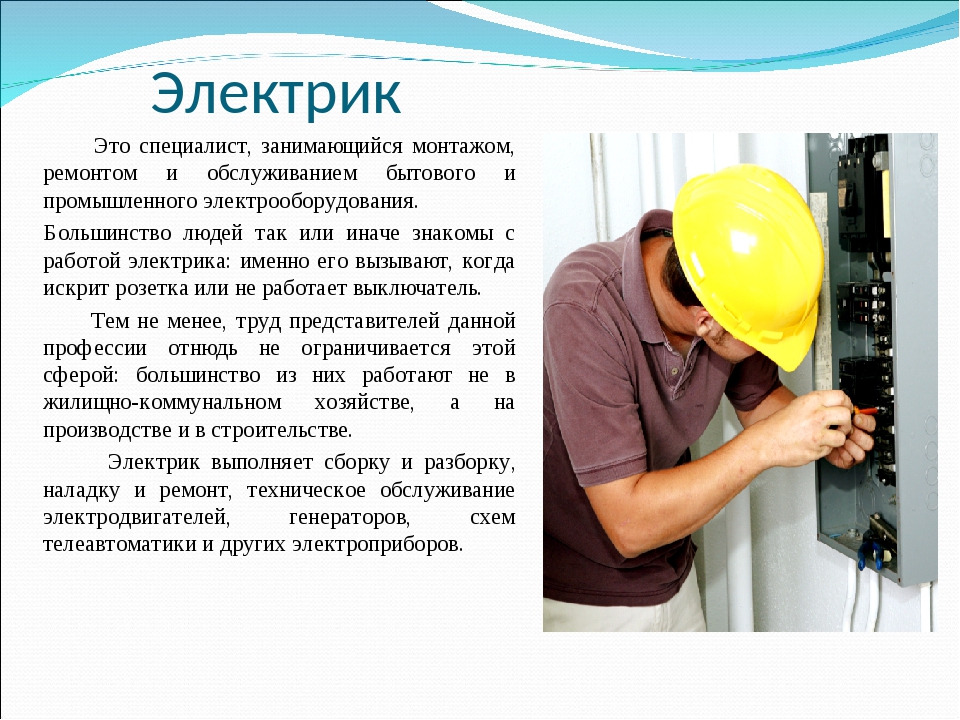 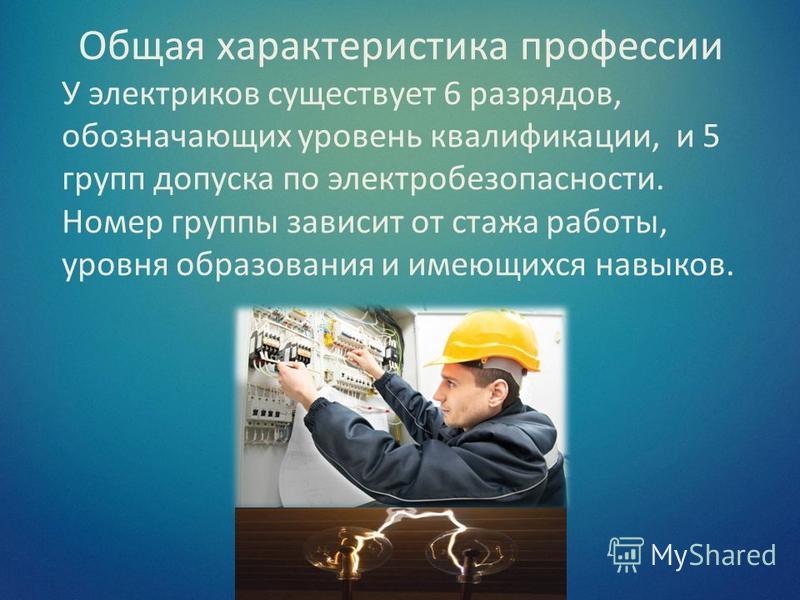 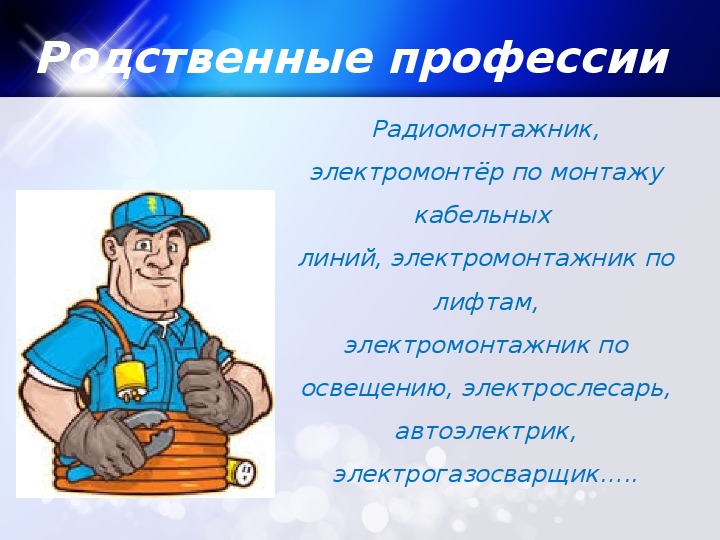 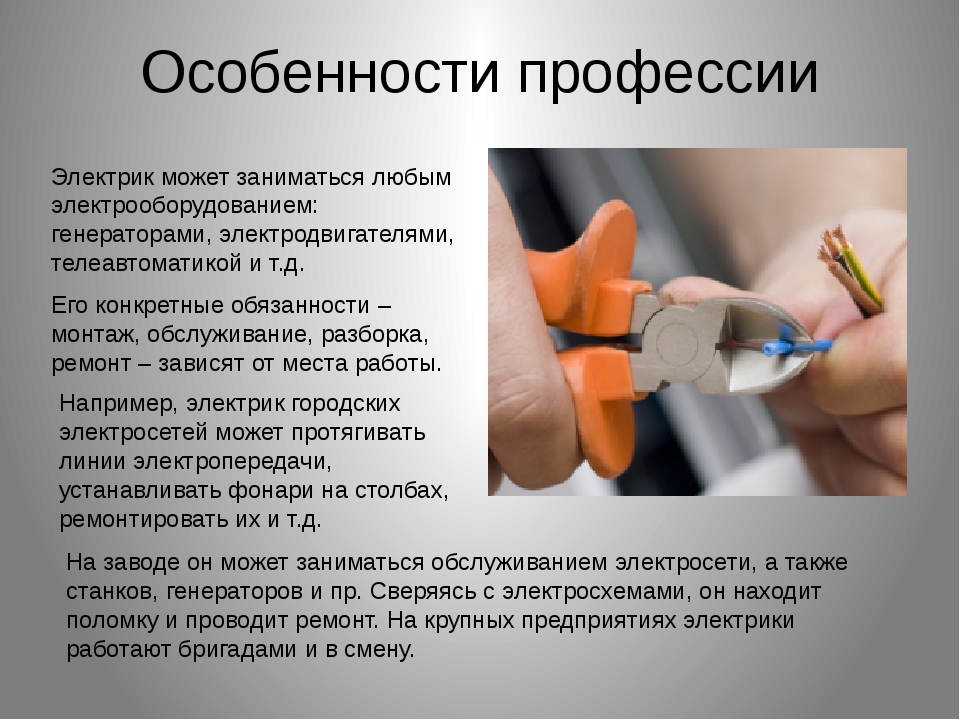 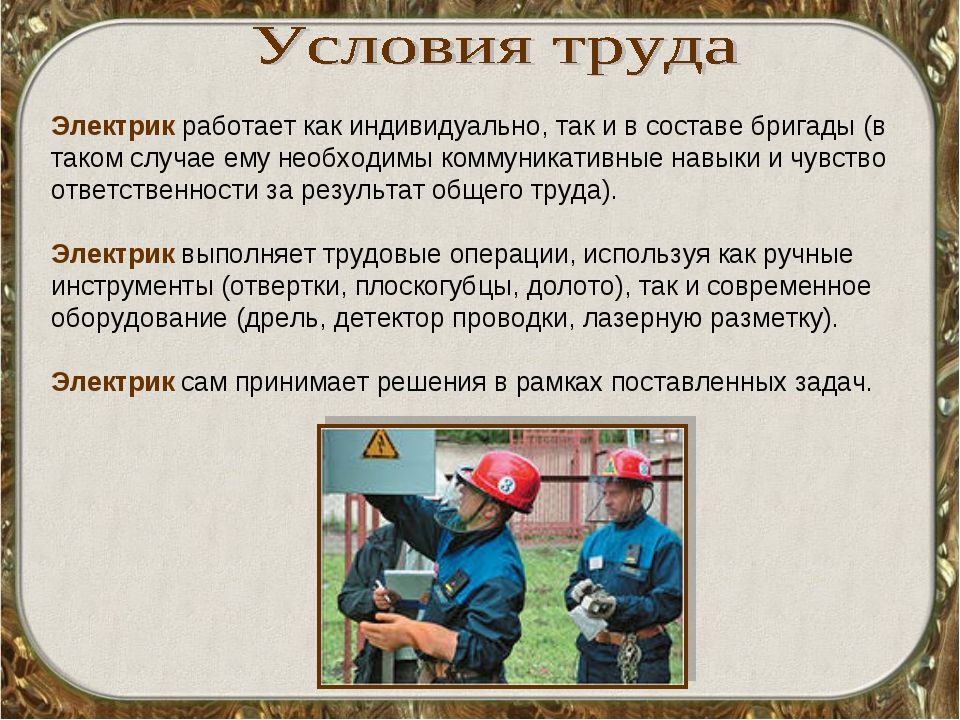 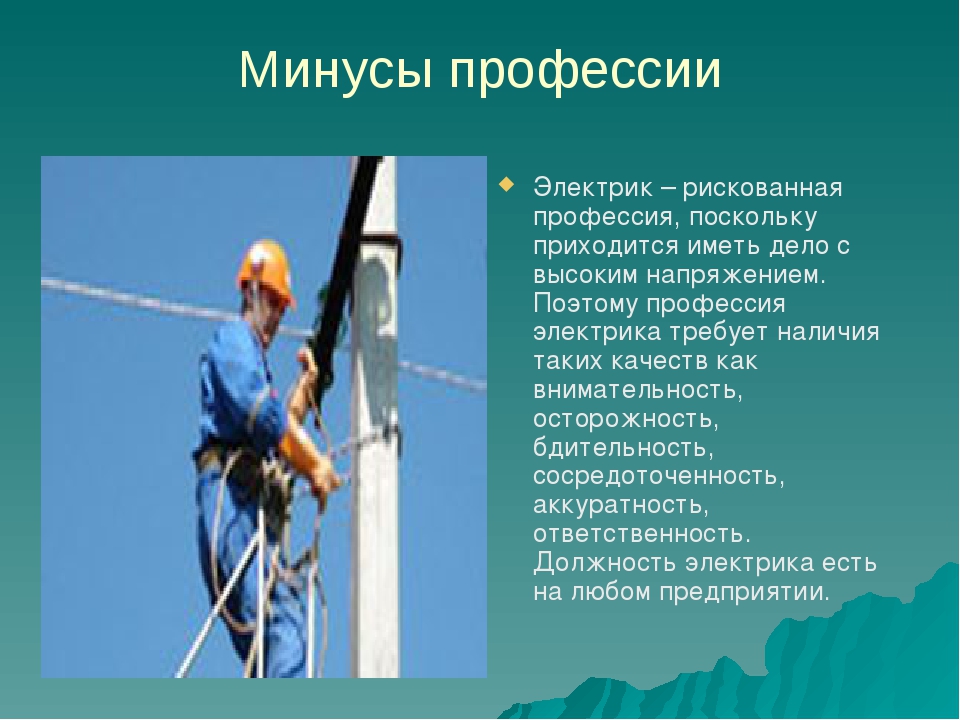 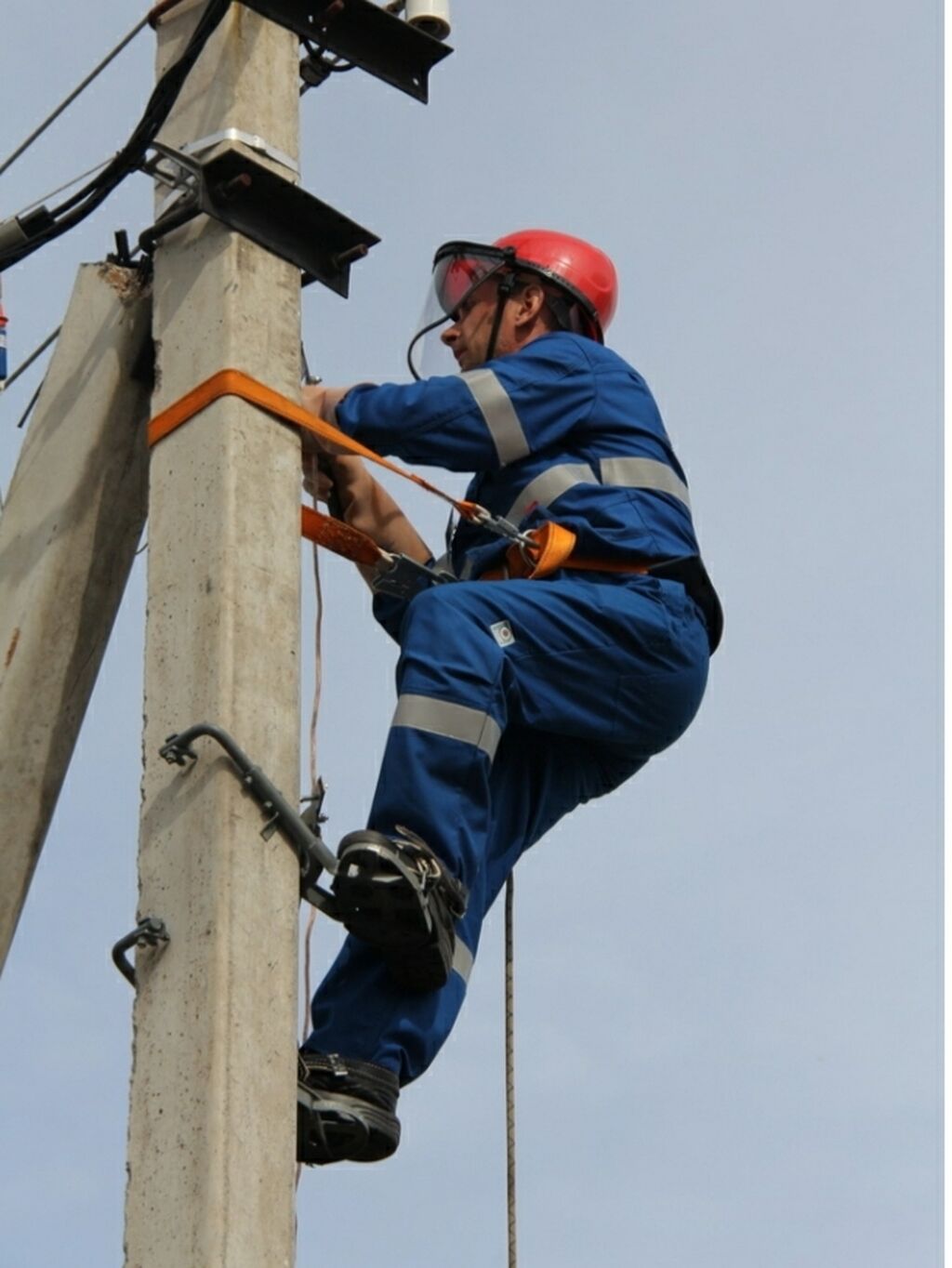 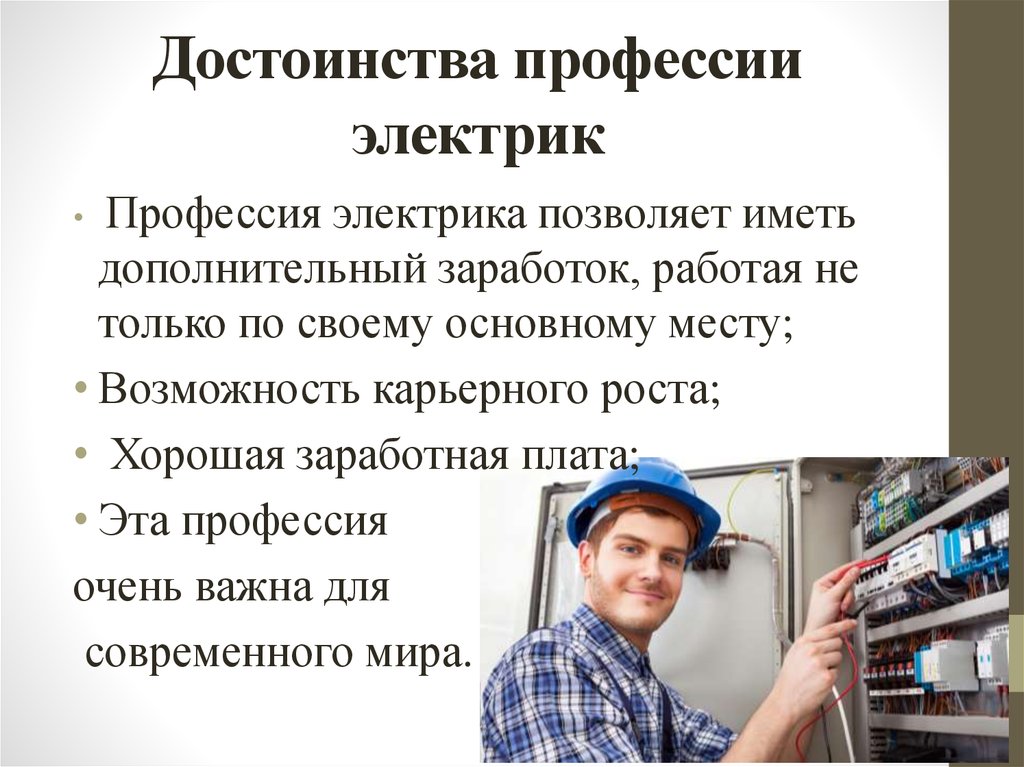 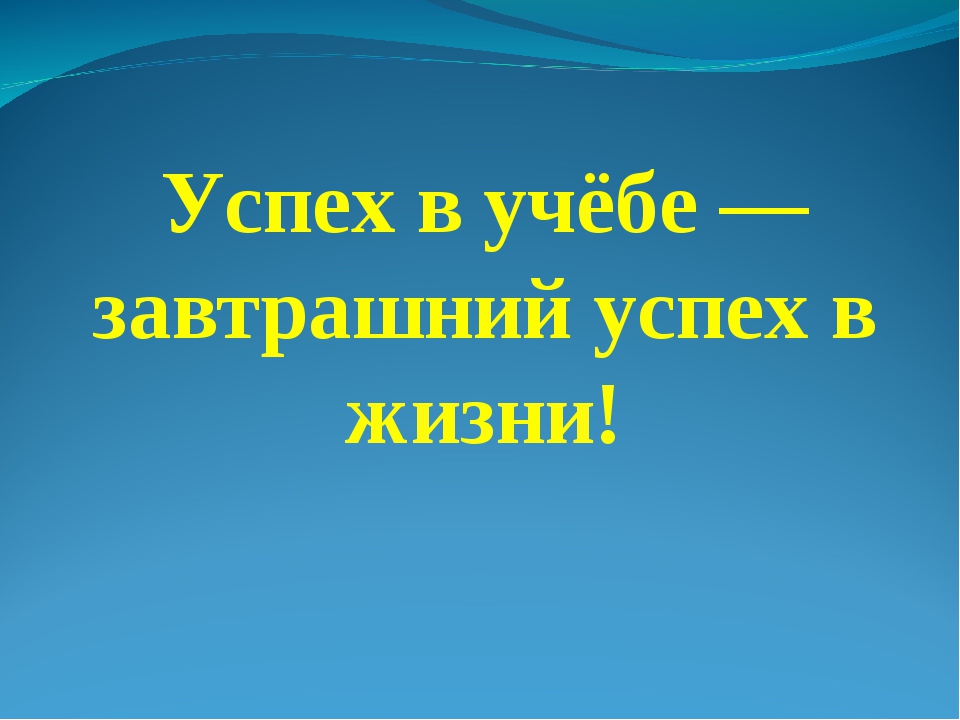